American literature 2
Drama between the wars
The beginnings of American drama: 

For Puritans, drama was the work of devil

the 1767 Philadelphia production of Thomas Godfrey's The Prince of Parthia

I774 the Continental Congress banned plays

Most American plays were adaptations of European originals
American popular forms: vaudeville, burlesque, minstrelsy, the Broadway musical and Hollywood motion picture

William Dunlap: 
founder of the national
theater.
free adaptations from French, German and Elizabethan sources.
European influences:

William Shakespeare
Henrik Ibsen: father of realism; 
			Dolls’ House 

G. B. Shaw: Pygmalion
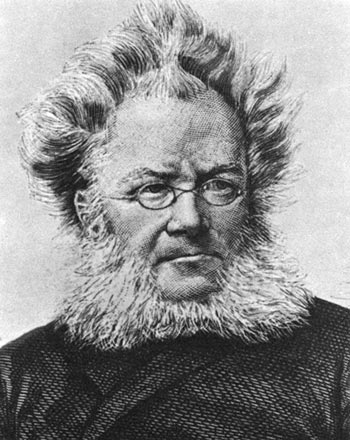 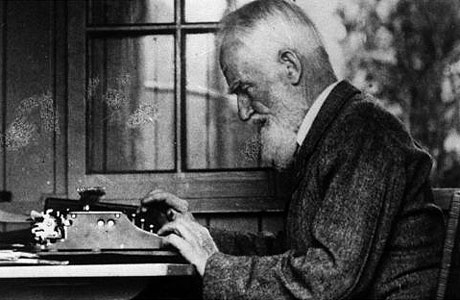 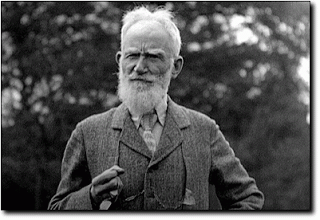 Theatrical companies after the WWI:

The Provincetown Players

Washington Square Players

Group Theatre

First to put on stage American playwrights
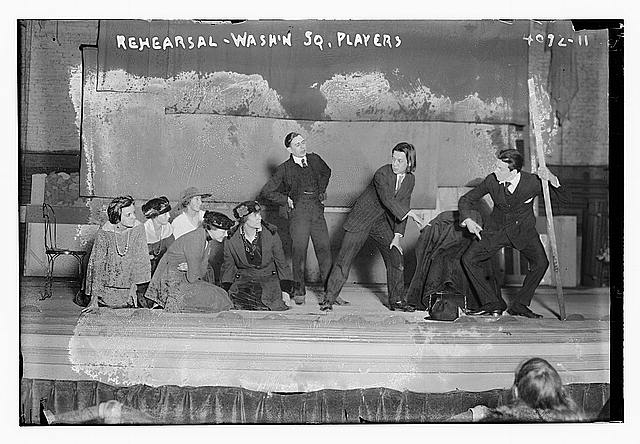 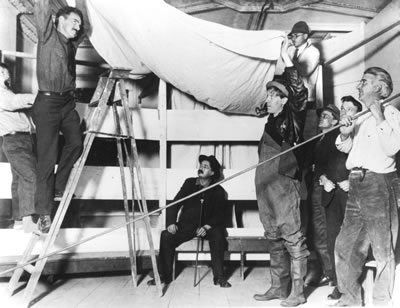 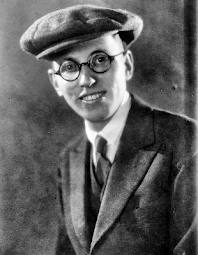 Elmer Rice (Elmer Leopold Reisenstein)

Works: On Trial, The Adding Machine, Street Scene



huge increase in production and regulation due to the new concept of the welfare state introduced in World War I
multinational corporations, towering factories and long assembly lines

On Trial: technique of the motion picture ‘cutback’ to present scenes and rotating stage
The Adding Machine: expressionist techniques of fantasy and symbolism to satirize the reduction of individuals, in the machine age, to ‘waste product









Street Scene: empirical realism in its presentation of slum life, sound effects, multiple action technique
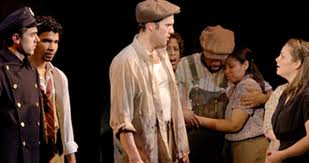 The Provincetown Players

Among the founding members
of the group were 
George Cram Cook, Susan Glaspell, Neith Boyce, Robert Edmond Jones, and, later, Floyd Dell.









In contrast to the Washington Square Players, the Provincetown
Players remained committed to experimental work
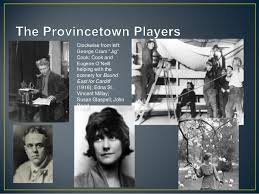 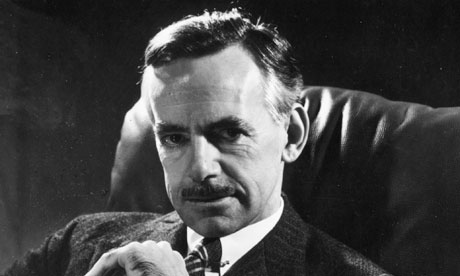 Eugene O'Neill


Nobel Prize in 1936 as the 
only American playwright 

Influenced by psychoanalysis


Greek choruses, single characters played by two actors, 
cinematic flashbacks and elaborate stage masks 

Works: Long Day's Journey into Night, Ah, Wilderness! , Dynamo, 
The Hairy  Ape,  Desire Under the Elms
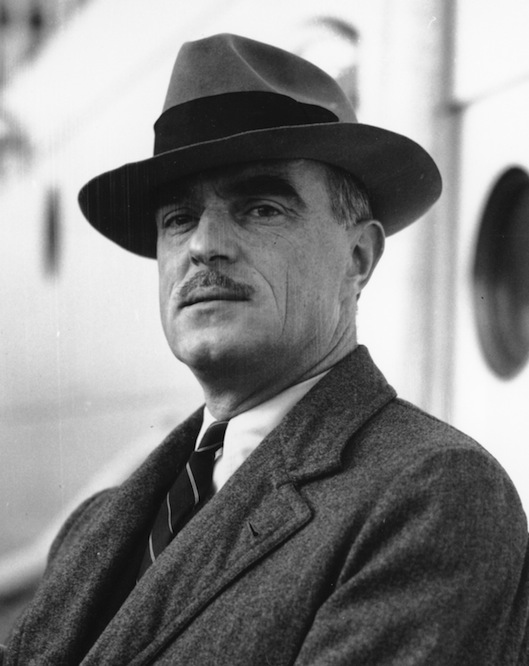 Thornton Wilder

Works: Our Town, The Skin of Our Teeth, 
The Matchmaker (Hello Dolly)



Clifford Odets

Playwright of the Great Depression
Proletarian drama 

Group Theatre

Works: Waiting for Lefty, Awake and Sing!, Till the Day I Die, Paradise Lost, Golden Boy
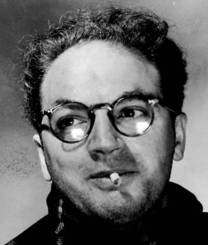